Age Appropriate Handling of Child
Dr. Kanwal Kaisser
Discipline Secret
Kids are not born rude, defiant, or selfish.

They learn those behaviors.

That behavior helps them get what they want.

So, they continue that behavior
70%
15%
10%
5%
At 2-4 years…
Shows extreme behavior 
Temper tantrums are common 
Easily distracted because of short attention span
Has little concept of sharing – plays alone alongside other children
Likes routine and any changes are upsetting
For 2-4 Year child
Activity based learning
Pre-Operational Thoughts
Protective simple rules
Positive strokes 
Engaging techniques
Tantrum handling
70%
15%
10%
5%
Chores for this Age….
Run simple errands
Put napkins on table 
Help put away toys 
Put laundry in hamper 
Perform simple chores with help and reminder
Values to be taught
Sunnah habits
Consideration
Kindness
At 5-7 years
Becoming more independent and can be serious and realistic at times
 Friendly & talkative to strangers
Becoming less frustrated and less angry
Has difficulty being flexible.
For 5-7 Year child
Q&A based learning
Skill Development
Reinforcing rules
Applying discipline techniques well
Alternatives where required
70%
15%
10%
5%
Chores for this Age….
"Help" is the important word at this age. 

Perform simple tasks with reminders	
Complete HW in 20-30 min
Run errands (2-3 step instructions)
Values to be taught
Mindset for fard ibadah (Salah, Recitation Quran, Haya, Fasting)
Responsibility
Honesty
At 8-10 years
Explosive, excitable, dramatic, and inquisitive.    
Possesses a "know-it-all" attitude. 
Is able to assume some responsibility for his actions. 
Actively seeks praise. 
May undertake more than he can handle successfully. 
Recognizes the needs of others.
Need to be part of a group. 
Seek independence.
For 8-10 Year child
Thirst to learn 
Mastered Skills
Rule Variation
Combination of Strokes and Alternatives
70%
15%
10%
5%
Chores for this Age….
Perform chores take may take 15-20 min
Run errands with greater distance and time delay
Keep track of belongings
Complete HW in 1 hr
Keep track of changing schedule
Save and plan money targets
Values to be taught
Hook them to comprehension of Quran and deeper study of Sunnah
Role modeling via Muslim Heroes 
Fairness
Obedience 
Self-Control
Adolescence
Shows more self-assertion and curiosity. 
Is socially expansive and aware. 
Is physically exuberant, restless, wiggly, and talks a lot. 
Has a range and intensity of emotions. 
Is moody and easily frustrated.
For Adolescent child
Independent learning
Enhanced skills
Adult rules
Relationship building
70%
15%
10%
5%
Chores for this Age….
Help out with chores around home
Babysit younger sibling
Follow complex school schedule
Plan time within school and extra curricular activities
Values to be taught
Ownership of Deen
Teach Deen and skills to people around
Decision making
Response-ability
Assertiveness
Dr. Kanwal Kaisser/ Hamaray Bachchay


Dr. Kanwal Kaisser @ HamarayBachchay


 hbheadoffice@gmail.com
www.hamaraybachchay.com
To get in touch…..
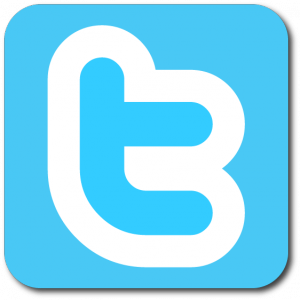 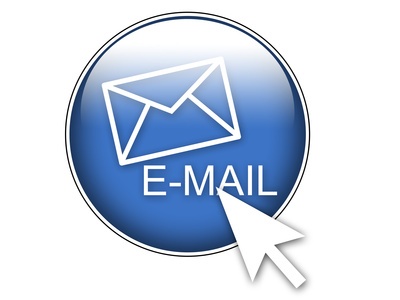